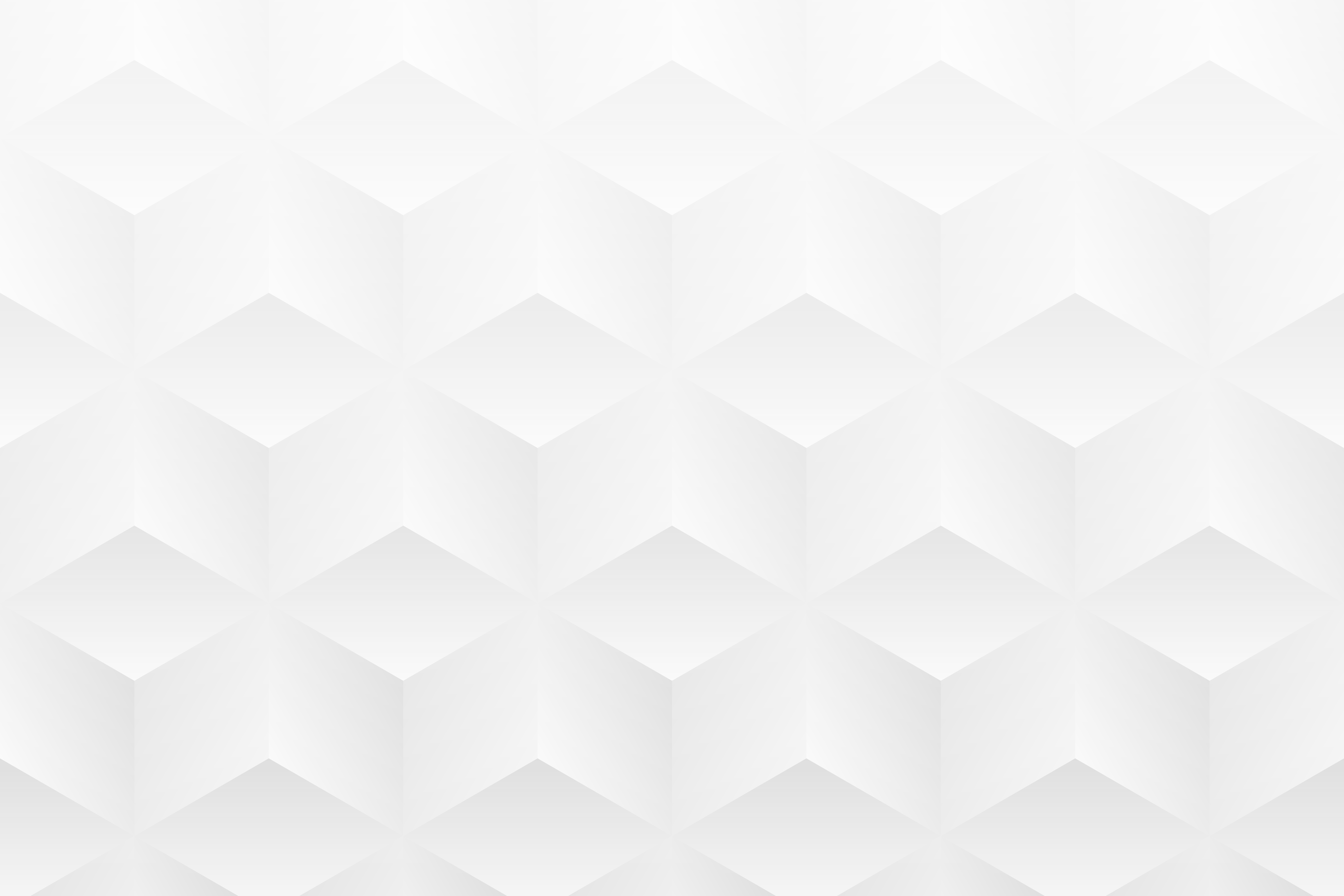 NARRATIVE BUSINESS SCENARIO PLANNING TEMPLATE
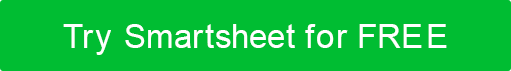 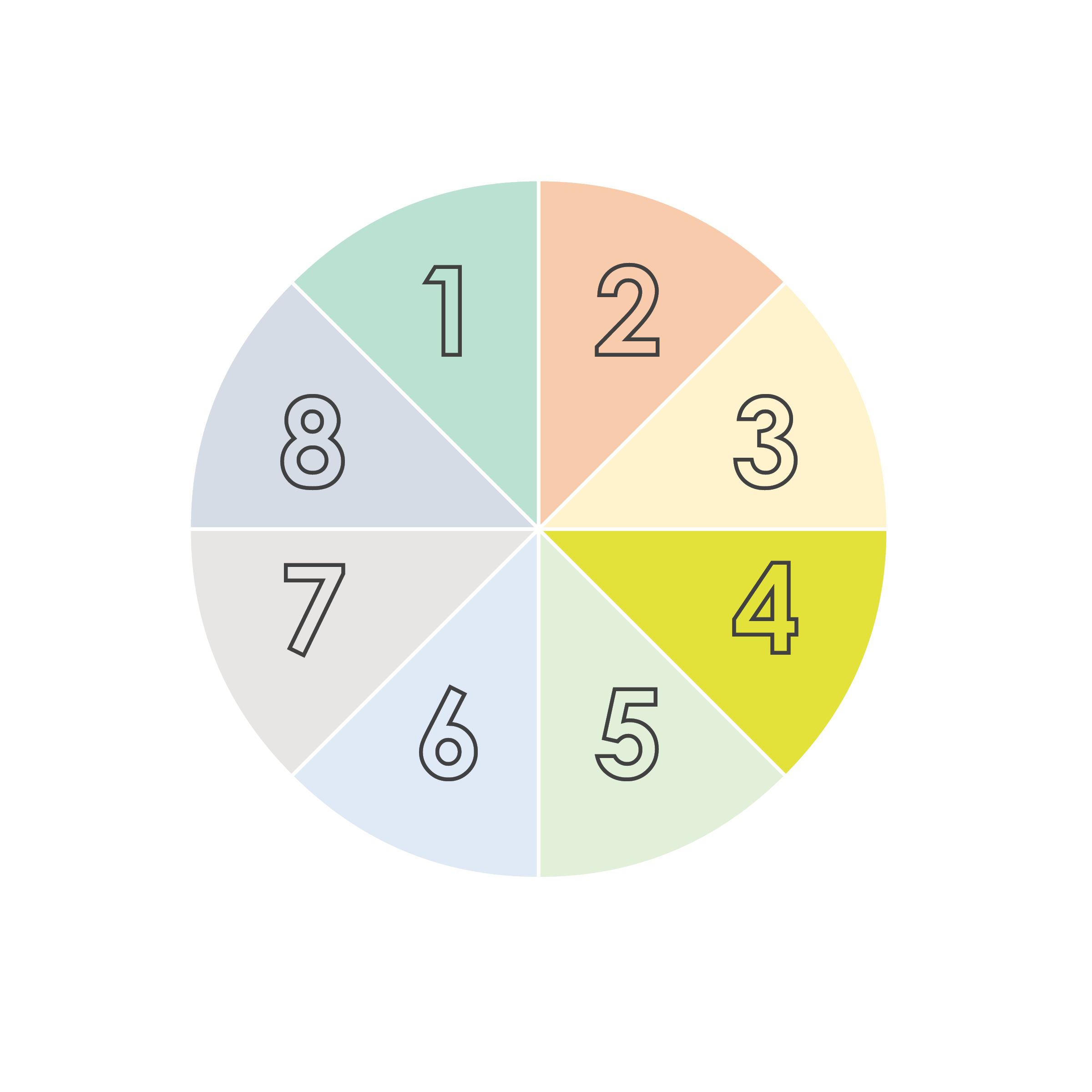 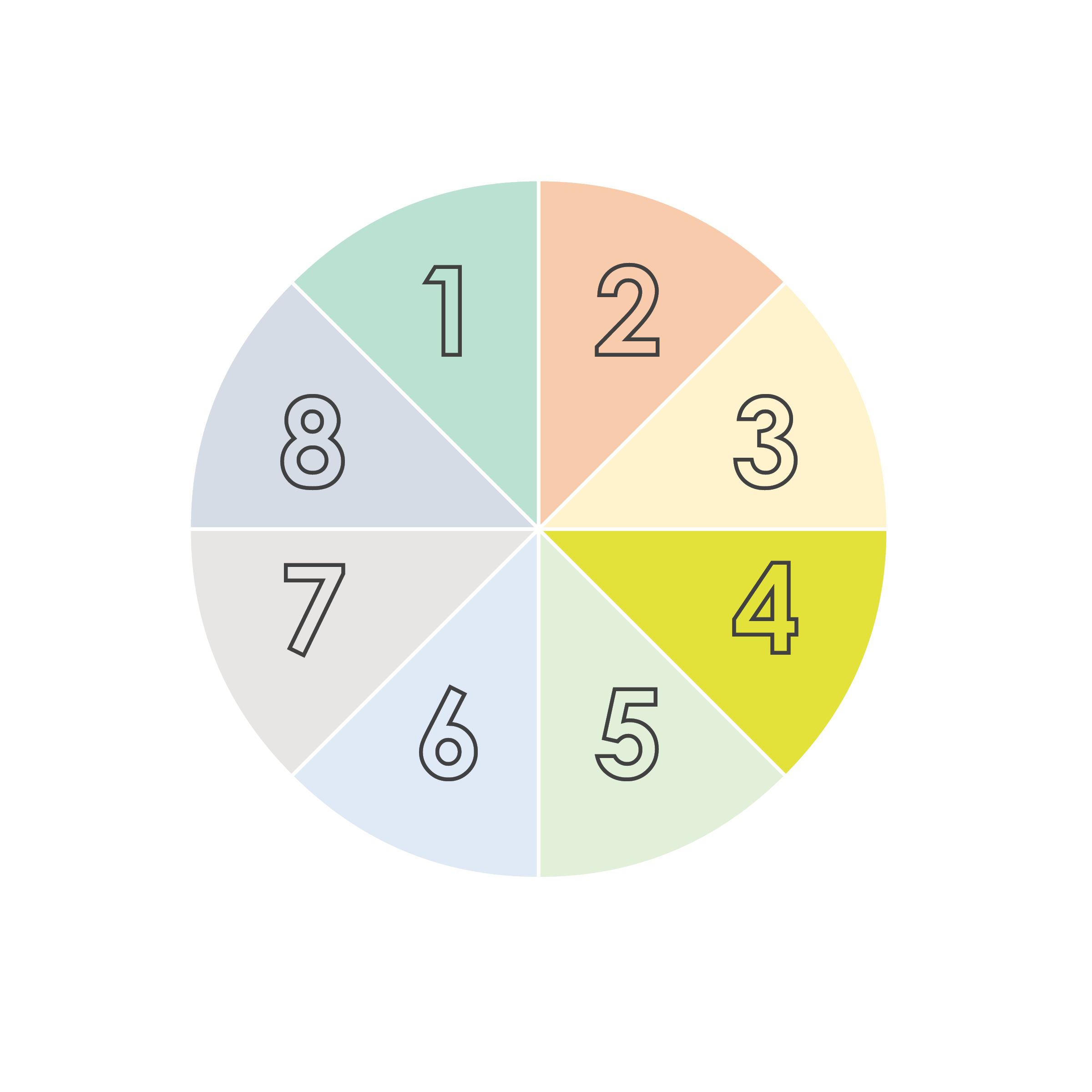